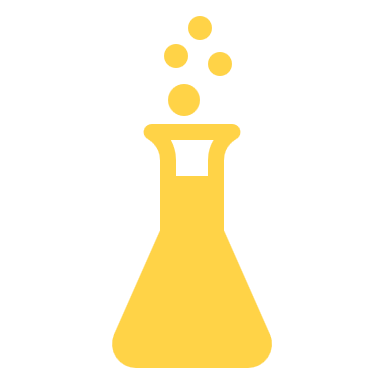 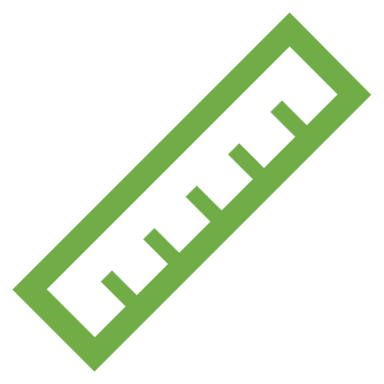 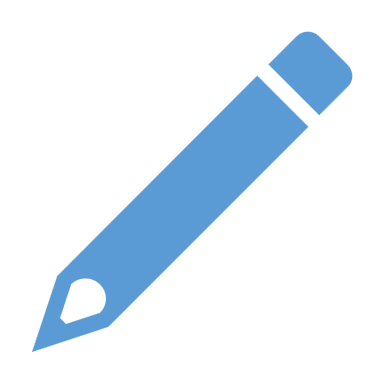 ÔN TẬP CHỦ ĐỀ 5
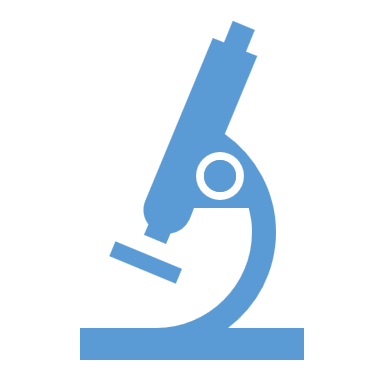 Khoa học tự nhiên 6
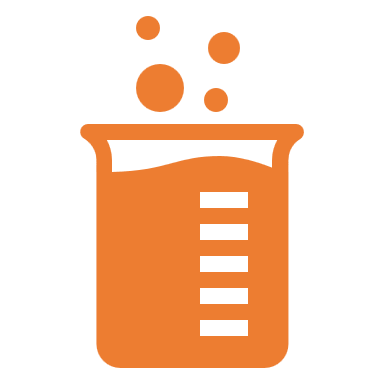 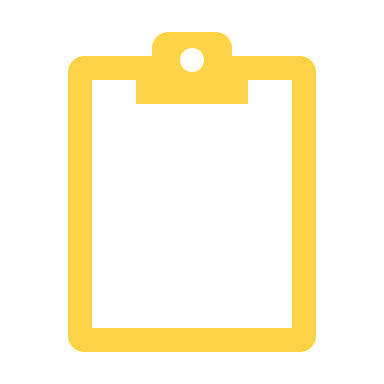 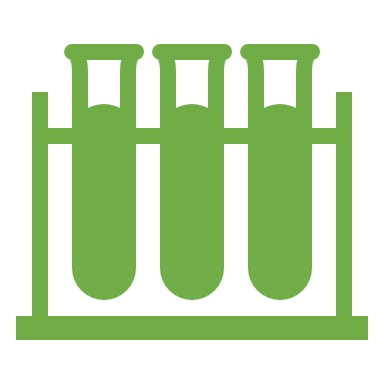 1. Hệ thống hóa kiến thức
Chất tinh khiết – hỗn hợp
Tách chất ra khỏi hỗn hợp
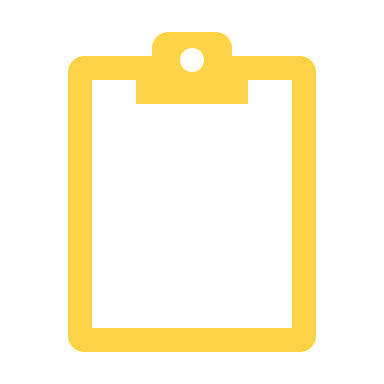 Chất
tinh khiết
Dung môi
Chất
Hỗn hợp đồng nhất
Dung dịch
Chất tan
Hỗn hợp
Hỗn hợp không đồng nhất
Huyền phù
Nhũ tương
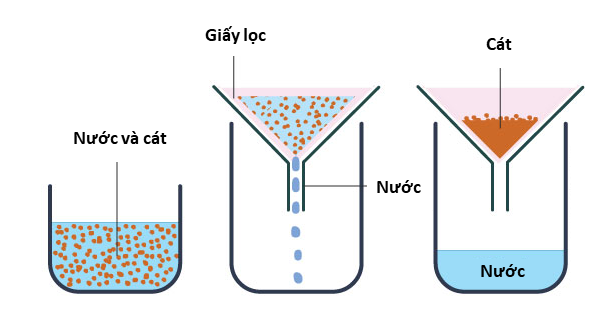 Phương pháp lọc
Phương pháp tách chất ra khỏi hỗn hợp
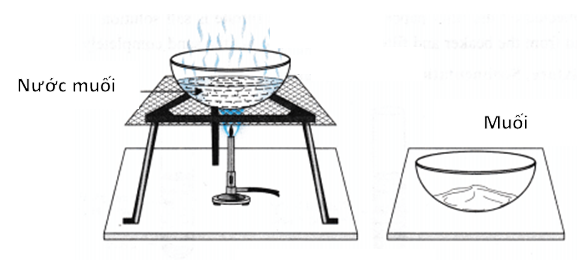 Phương pháp cô cạn
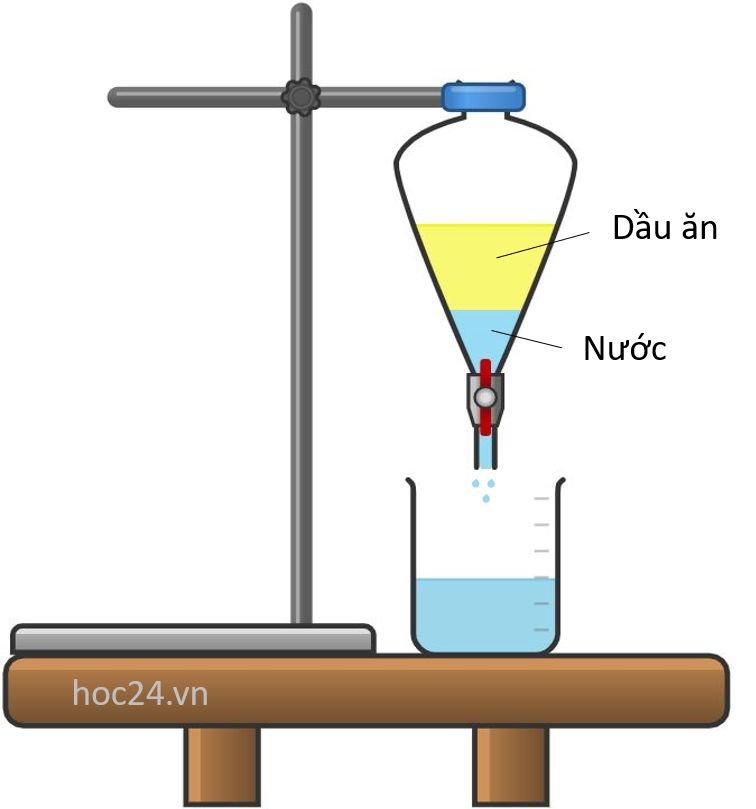 Phương pháp chiết
2. Luyện tập
Chọn đáp án đúng nhất cho mỗi câu hỏi
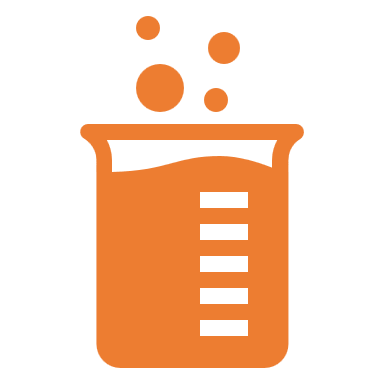 Câu 1: Một trong những tính chất nào sau đây cho biết chất lỏng là tinh khiết?
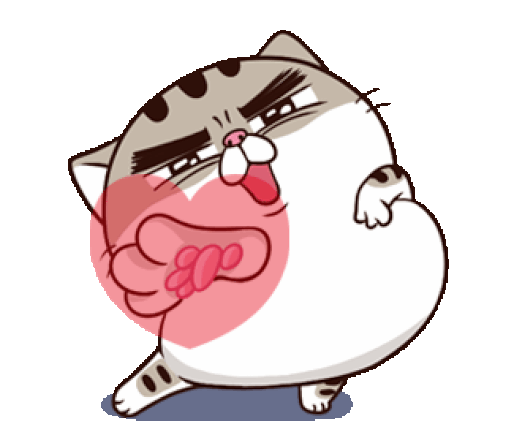 Câu 2: Chất tinh khiết được tạo ra từ
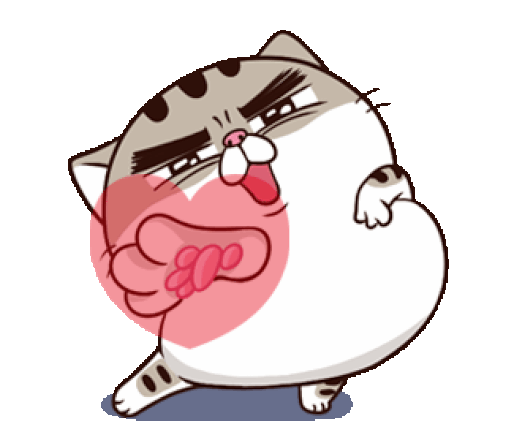 Câu 3: Hỗn hợp được tạo ra từ
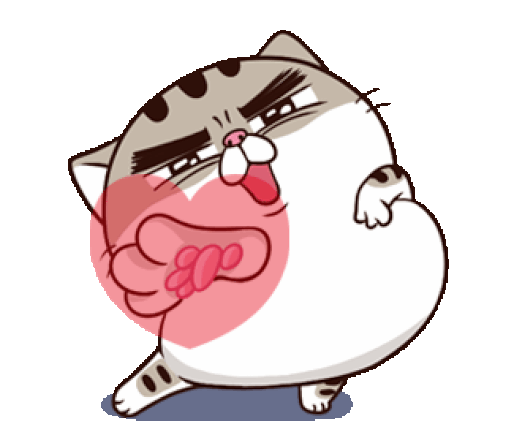 Câu 4: Chọn cụm từ còn thiếu ở nhận định sau:
		“Chất tinh khiết có tính chất…”.
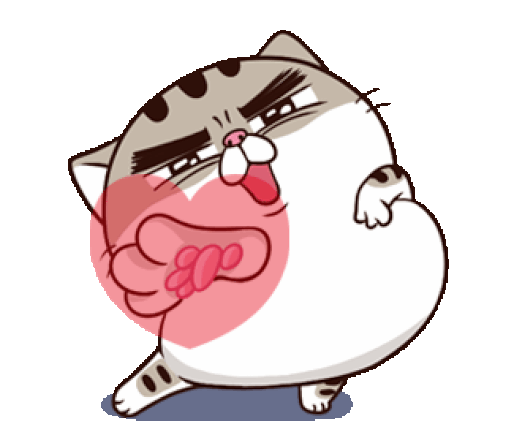 Câu 5: Không khí là
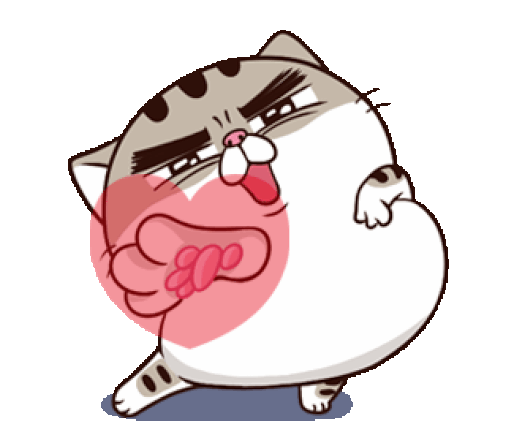 Câu 6: Hỗn hợp nào sau đây không được xem là dung dịch?
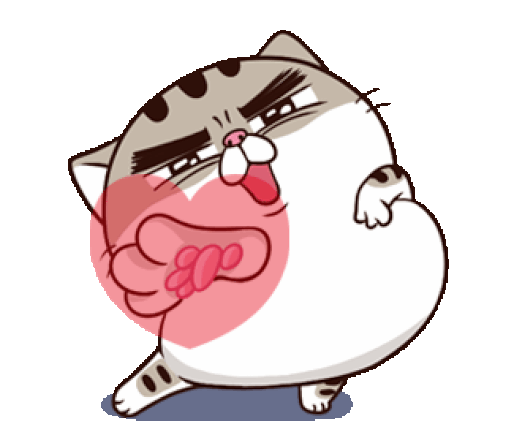 Câu 7: Hai chất lỏng không hòa tan vào nhau nhưng khi chịu tác động, chúng lại phân tán vào nhau thì được gọi là
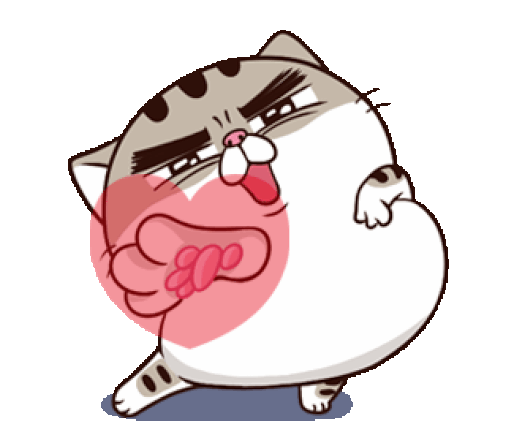 Câu 8: Khi cho bột gạo vào nước và khuấy đều, ta thu được
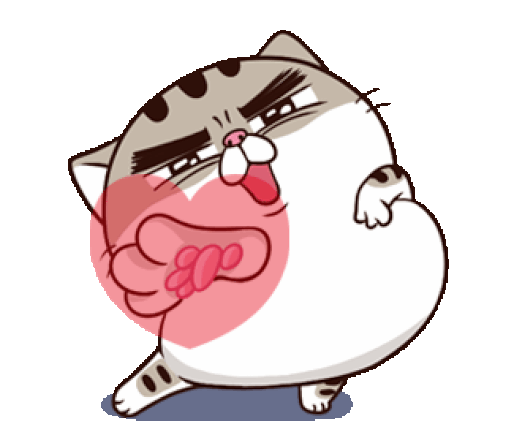 Câu 9: Phương pháp nào sau đây dùng để tách chất rắn không tan ra khỏi hỗn hợp lỏng?
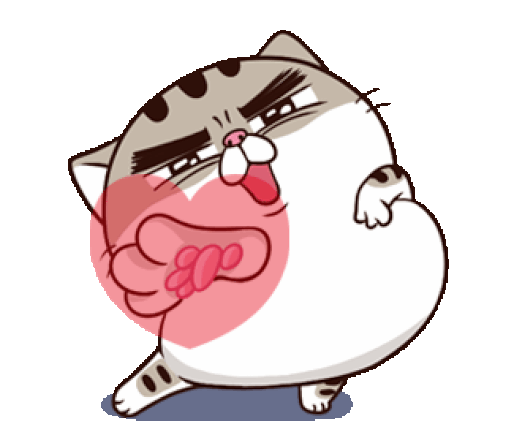 Câu 10: Phương pháp nào sau đây dùng để tách các chất rắn tan, không hóa hơi khi gặp  nhiệt độ cao ra khỏi dung dịch hỗn hợp lỏng?
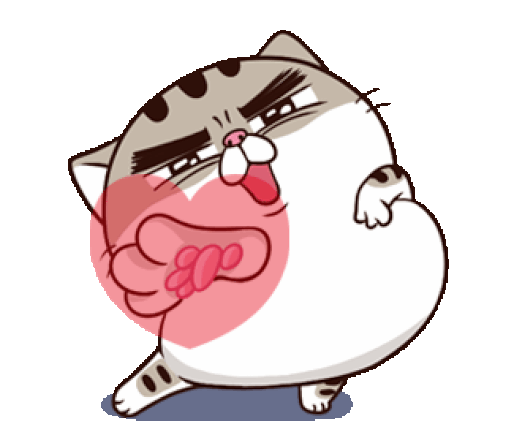 Câu 11: Có hỗn hợp dầu ăn và nước. Phương pháp nào để tách riêng dầu ăn ra khỏi nước?
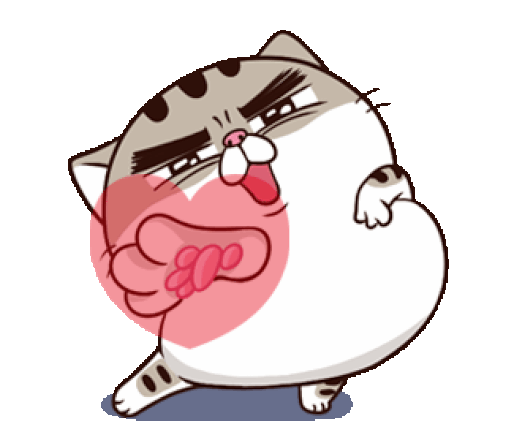 Câu 12: Tác dụng chủ yếu của việc đeo khẩu trang là gì?
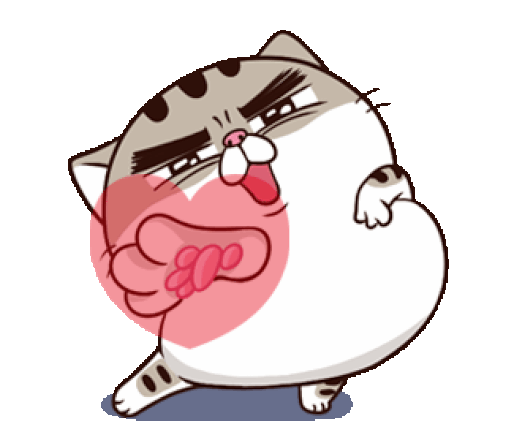 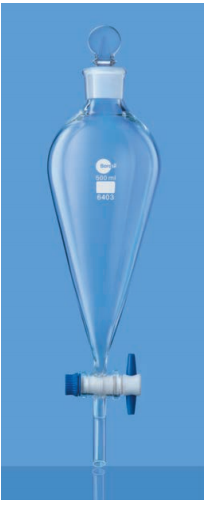 Câu 13: Cho hình ảnh về dụng cụ bên:
Theo em, dụng cụ này có thể dùng để tách riêng các chất trong hỗn hợp nào dưới đây?
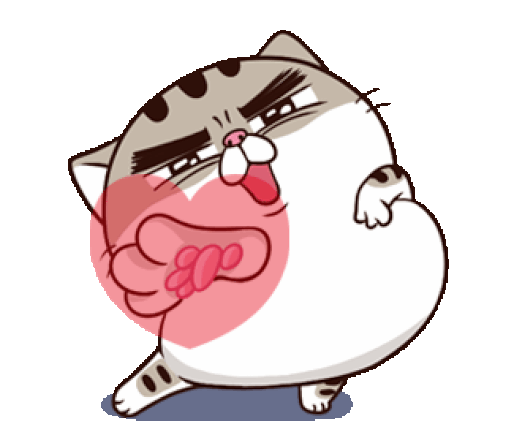 Câu 14: Người diêm dân đã sử dụng phương pháp nào để thu được muối ăn từ nước biển?
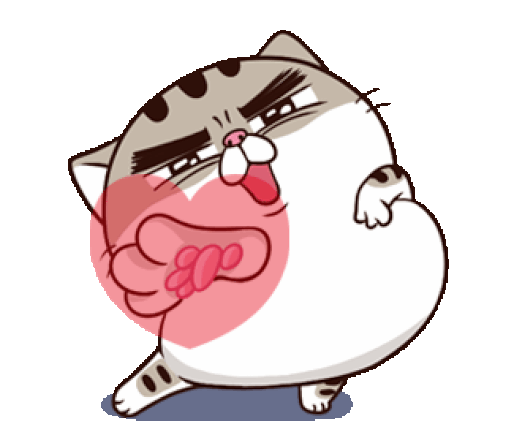 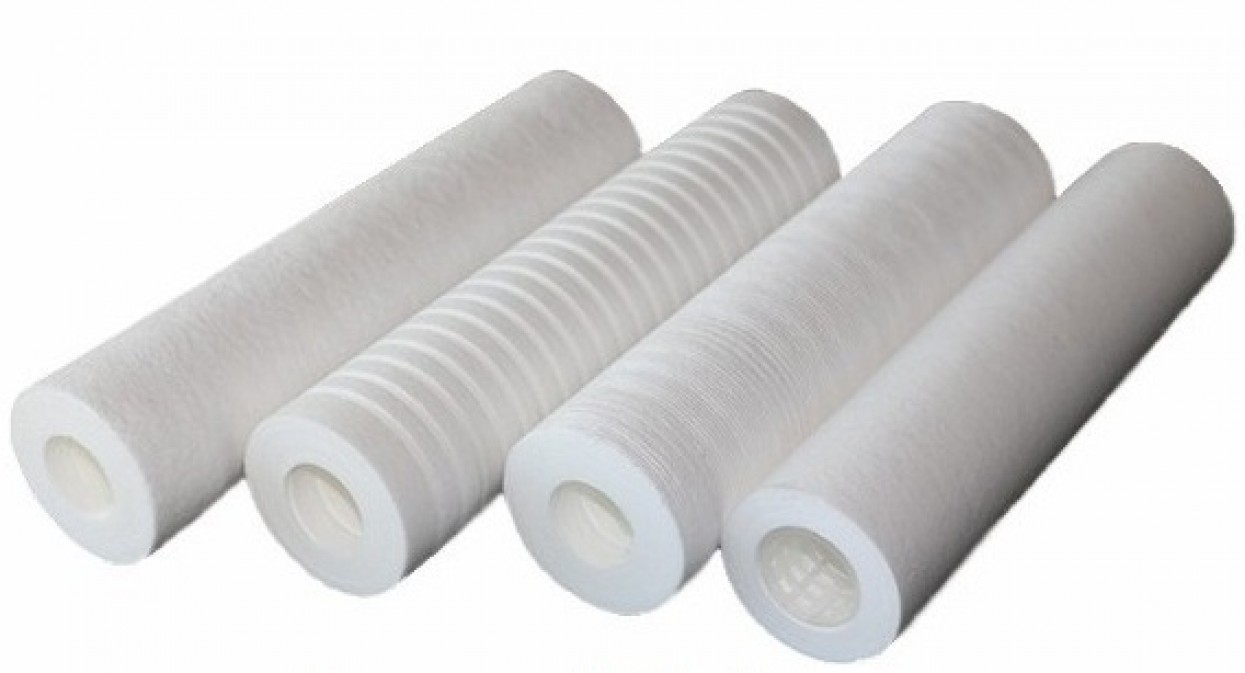 Câu 15: Trong máy lọc nước có nhiều lõi lọc khác nhau. Trong đó, có một lõi làm bằng bông được ép rất chặt. Theo em, lõi bông đỏ có tác dụng gì?
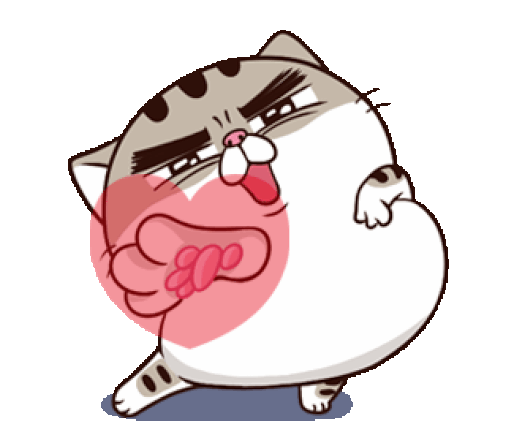 3. Vận dụng
Trả lời câu hỏi
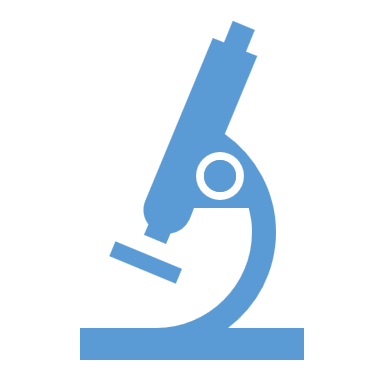 Câu 1: Khi sử dụng ấm để đun sôi nước suối hoặc nước máy thì sau một thời gian sử dụng sẽ xuất hiện nhiều cặn trắng bám vào bên trong ấm. Cho biết:
a) Nước suối, nước máy có phải là nước tinh khiết không. 
b) Tại sao khi đun nước lấy từ máy lọc nước thì bên trong ấm ít bị đóng cặn hơn.
c) Làm thế nào để có thể làm sạch cặn trong ấm.
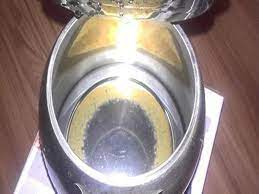 a) Nước suối, nước máy không phải là nước tinh khiết vì ngoài nước còn có thêm các chất khác (chất đóng cặn).
b) Đun sôi nước lấy từ máy lọc sẽ xuất hiện ít cặn trong ấm hơn vì máy lọc đã loại bỏ bớt các chất có trong nước tự nhiên.
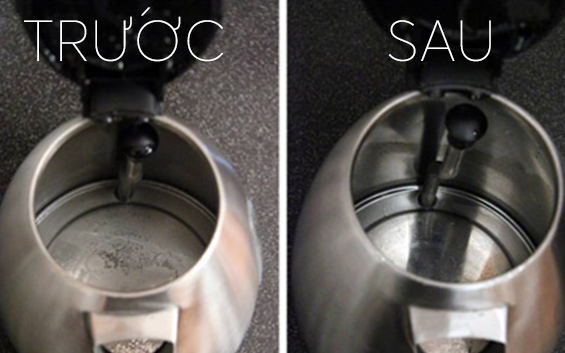 c) Nếu có cặn trong ấm, chúng ta có thể dùng giấm ăn hoặc nước chanh để ngâm ấm một thời gian, các chất cặn sẽ tan ra hết.
Câu 2: Dưới đây là sơ đồ mô tả thiết bị chưng cất tinh dầu như tinh dầu quế, tinh dầu sả, tinh dầu khuynh diệp,...
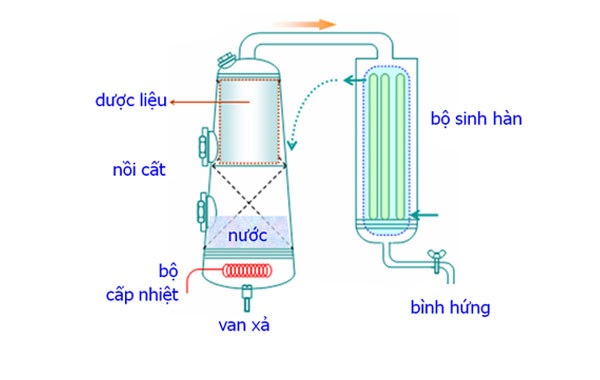 a) Em hãy giải thích nguyên lí hoạt động của thiết bị trên.
b) Nếu phần trước của bộ sinh hàn bị hở thì kết quả chiết xuất như thế nào?
c) Em hãy thiết kế một dụng cụ tương tự để tiến hành tách tinh dầu sả tại gia đình mình.
a) Nguyên lý hoạt động: Khi đun nóng, nước bốc hơi vào trong dược liệu và lôi cuốn tinh dầu tới bộ sinh hàn. Tại đây cả tinh dầu và hơi nước đều ngưng tụ lại thành chất lỏng và phân lớp. Nước sẽ được tách ra và tiếp tục sử dụng trong quy trình còn tinh dầu sẽ được đưa vào bình chứa để sử dụng.
b) Nếu phần trước của bộ sinh hàn bị hở thì hơi nước và tinh dầu sẽ bay ra môi trường không khí, hiệu quả chiết xuất sẽ rất thấp.
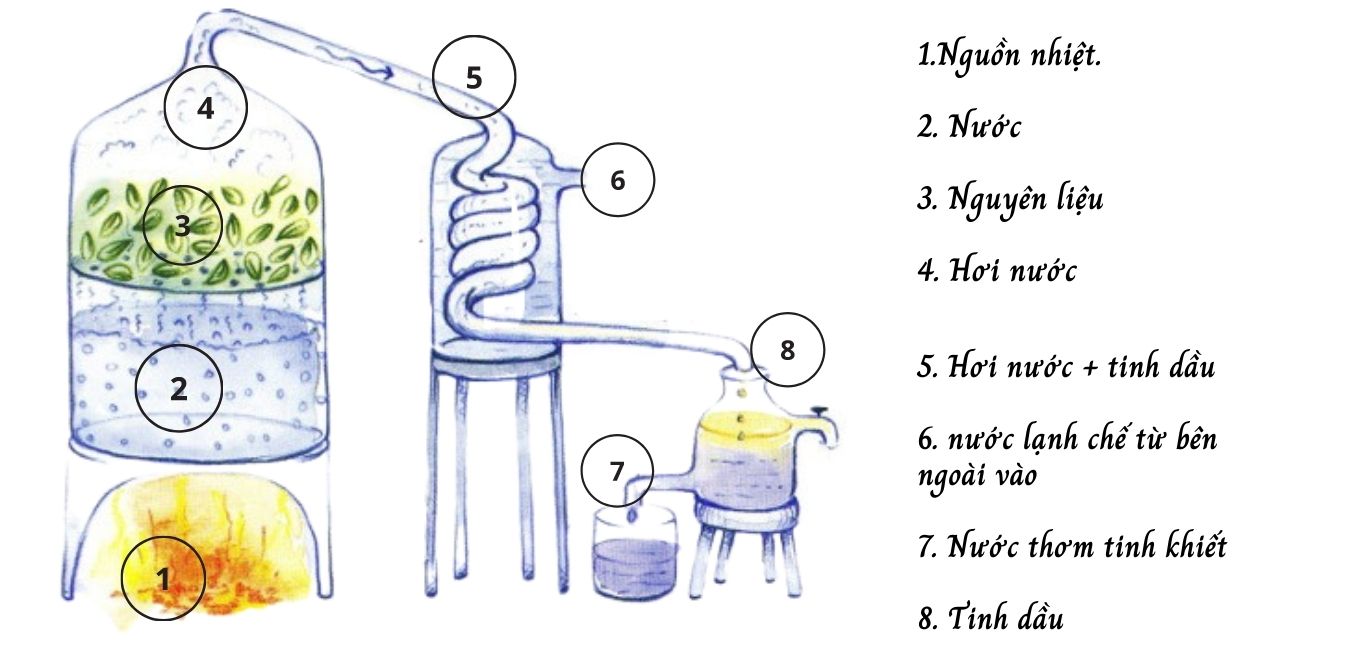 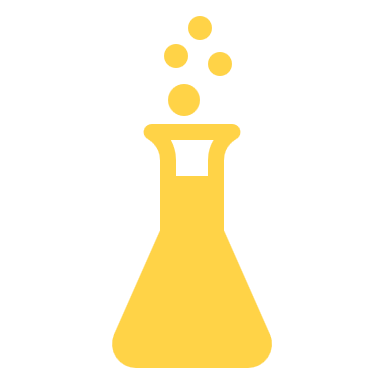 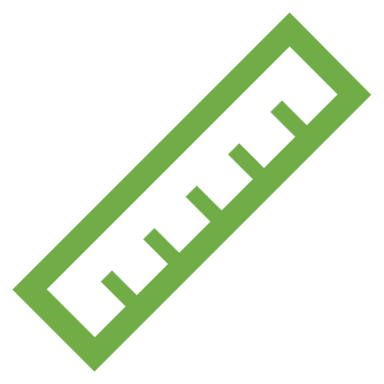 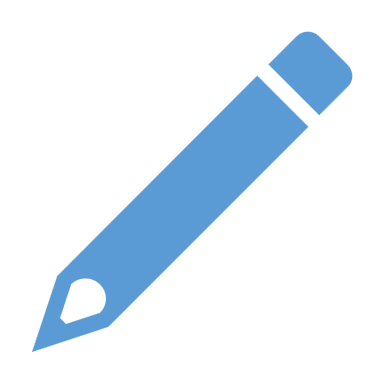 Nhiệm vụ về nhà
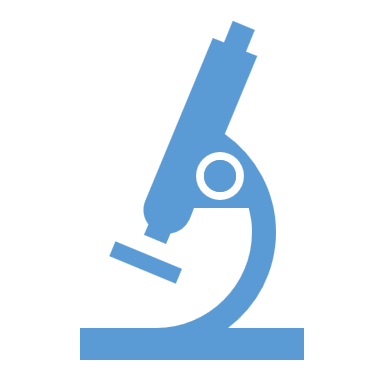 Học thuộc các kiến thức của chủ đề 5
Soạn bài 17
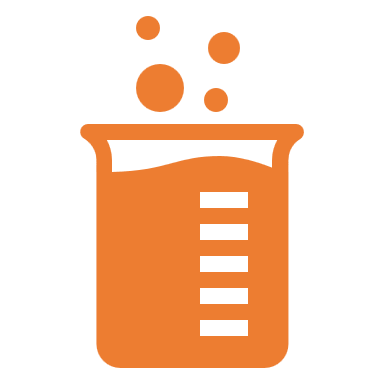 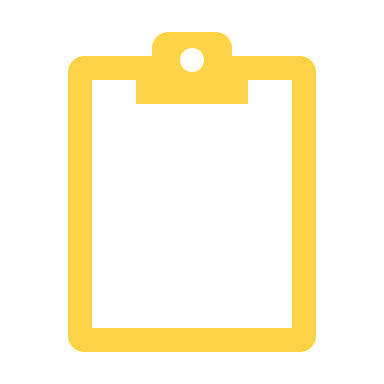 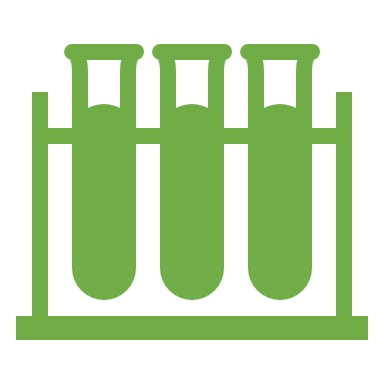